OnTour – 7. listopadu/Novembra
Tour Kit až do 2.12. Nebo do vyprodání zásob
Podzimní Tour - 7.11. – 18.hodRegistrace zdarma, účast na slosování
www.doterraeveryday.eu
OnGuard Tour Kit až do 2.12.102,75Eur/2800Kč
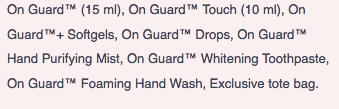 Produkty k přidání – s 15% slevou
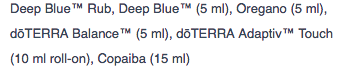 Listopadové novinky
Produkt měsíce – grapefruit 5mlU LRP objednávek za 125PV do 15.dne v měsíci.
Grapefruit nás učí respektovat a oceňovat naše fyzické tělo. 
Pomáhá lidem odpoutat se od vzorců zneužívání a špatného zacházení se svým tělem - ať už se jedná o tvrdé diety, odsuzování se za tělesnou váhu nebo typ těla a týrání těla násilnostmi nebo zanedbáváním.
 Grapefruitový olej je často zneužíván v tvrdých dietách a programech na hubnutí. Tento olej totiž pomáhá odstranit „emoční jezení“ a namísto toho nastoluje pozitivní vztah k vlastnímu tělu založený na lásce, toleranci a přijetí. 
Grapefruit pomáhá naslouchat našim skutečným fyzickým potřebám a impulzům. Podporuje také převzetí zodpovědnosti za to, co člověk cítí.
Grapefruit
DOPORUČENÁ POUŽITÍ: 
(A) Fyzická i mentální únava. 
(A) Emoce (pozvedá a uvolňuje mysl. Zmírňuje depresi, symptomy změny časových pásem, premenstruační syndrom, únavu, migrény): rozptylujte difuzérem nebo nanášejte na chodidla.(I) Detoxikace: vyplavuje z těla toxické látky podporou močení. Přidávejte 1 kapku do vody. 
(T) Akné: nanášejte přímo na pupínky. 
(T) Celulitida: naředěné vmasírujte do dolních končetin, přitlačte při pohybech vzhůru směrem k srdci. 
(I) Zácpa: 1 kapka s 240 ml vody. 
(A) Odvykací symptomy: rozptylujte difuzérem nebo nadechujte aroma. 
(I) Pročištění organismu, lymfatický systém, ledviny, ničí volné radikály, chrání před infekcemi: přidávejte do vody.
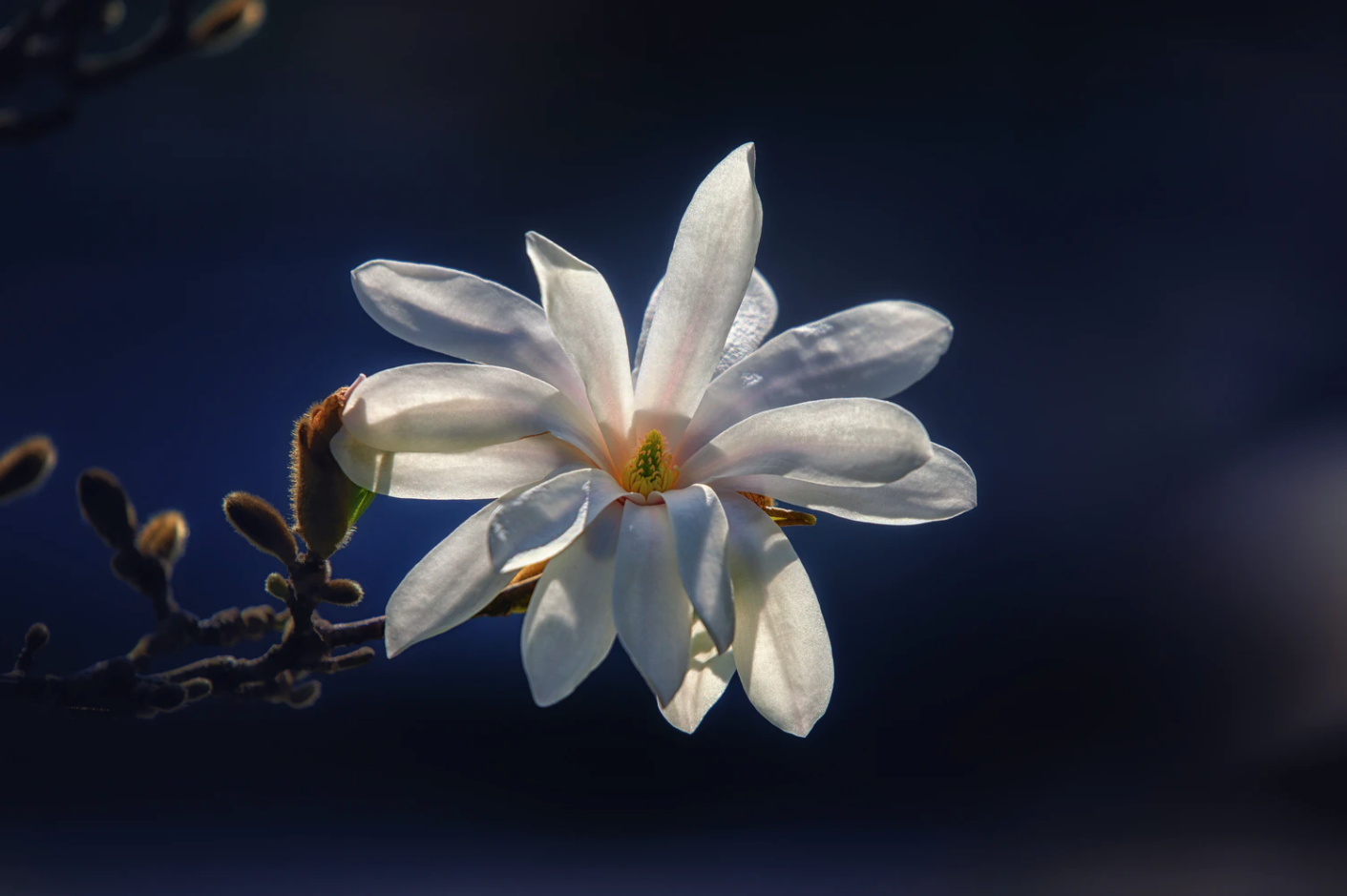 Magnólie
zajímavosti
Jeden z nejstarších stromů
20 milionů let starý, před objevením včel
Velké, pevné květy, opylování pomocí brouků
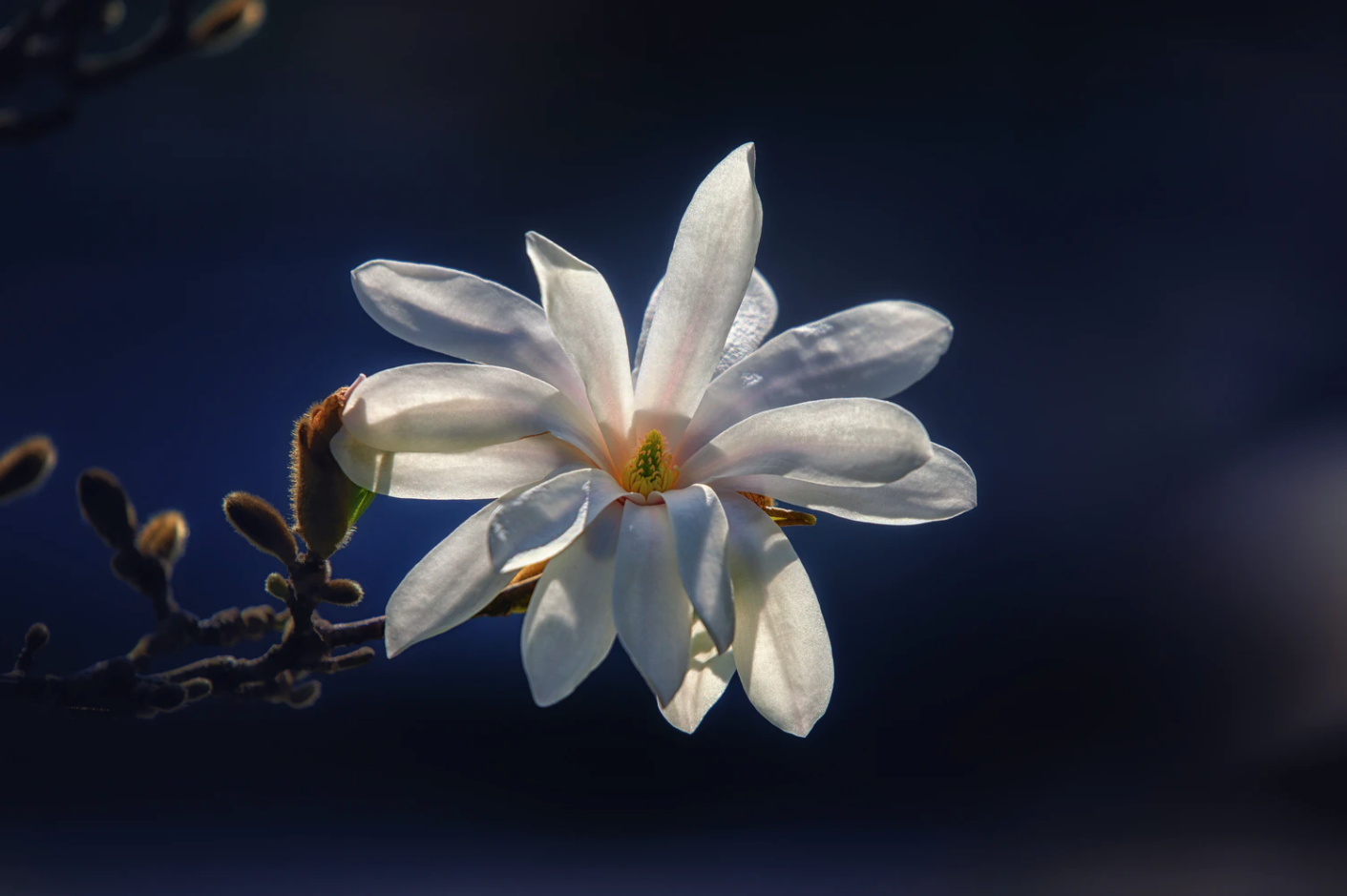 Magnolia
Michelia alba
Tiší, snižuje úzkosti a stres. 
Zvláčňuje kůži
Antidepresívum
Protikřečový
Nervový systém
Problémy se spánkem
Problémy s matkou a ženami, ztráta kontaktu.
Sleva na některé registrační balíčky
Kybernetický víkend 27.-30. 11
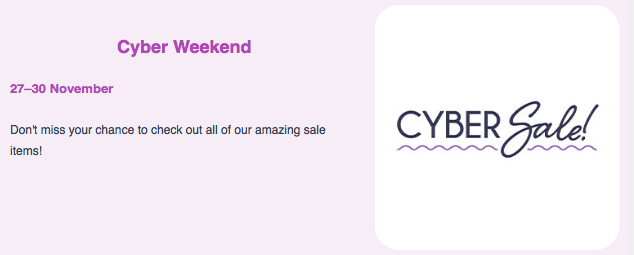